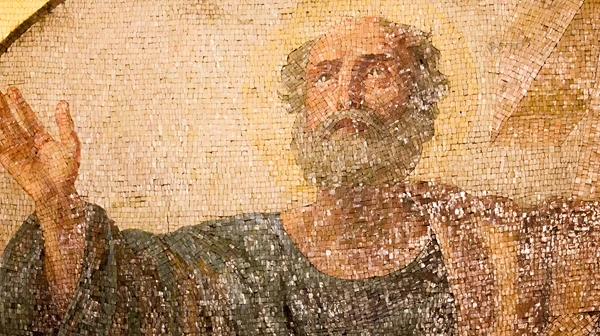 Acts 15 and Bible Authority
Churchofchristtucson.org
Acts 15 and Bible Authority:
Context and the Issue (Acts 15:1-5).
 Peter’s Testimony (Acts 15:6-11).
 Paul and Barnabas’ Testimony (Acts 15:12).
 James’ Testimony (Acts 15:13-21).